Způsob návrhu strojních sestav
12.Přednáška
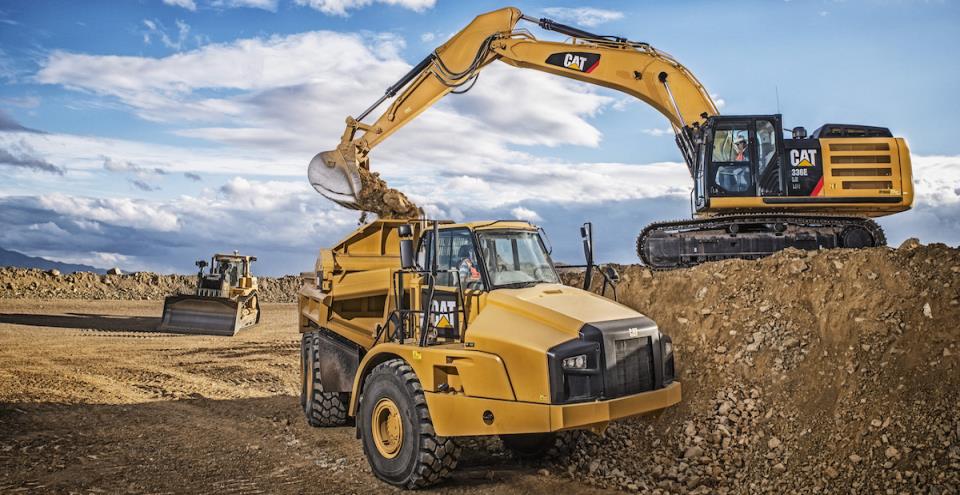 BW03 - STROJNÍ ZAŘÍZENÍ						Ing. Svatava Henková, CSc.
Způsob návrhu strojních sestav
Mezi nejvyšší cenové položky v rozpočtech stavebních prací řadíme ceny stavebních strojů
je tedy důležité věnovat čas a pečlivost jejich návrhu
trendem v současné době je upřednostňování ceny před kvalitou při provádění stavebních prací
BW03 - STROJNÍ ZAŘÍZENÍ
Způsob návrhu strojních sestav
existuje mnoho způsobů a metod, dle kterých můžeme navrhovat optimální strojní sestavy - stavební společnosti o jejich existenci často nemají dostatečné množství informací
dochází tak ke zbytečnému naddimenzování nebo poddimenzování strojních sestav
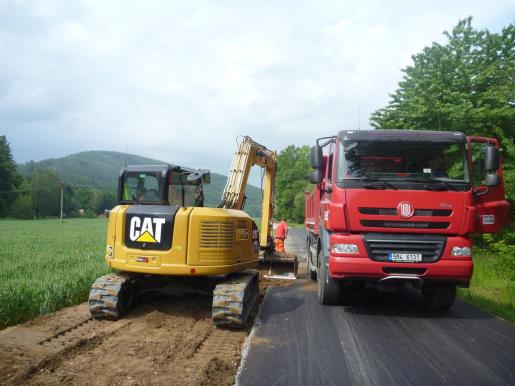 BW03 - STROJNÍ ZAŘÍZENÍ
Zdroj: www.bagry.cz
Návrh strojních sestav pro zemní práce
stroje pro zemní práce se dají považovat za nejvyužívanější stroje ve stavitelství
optimální složení strojní sestavy stanovíme na základě návrhu jednotlivých strojů a následného výpočtu
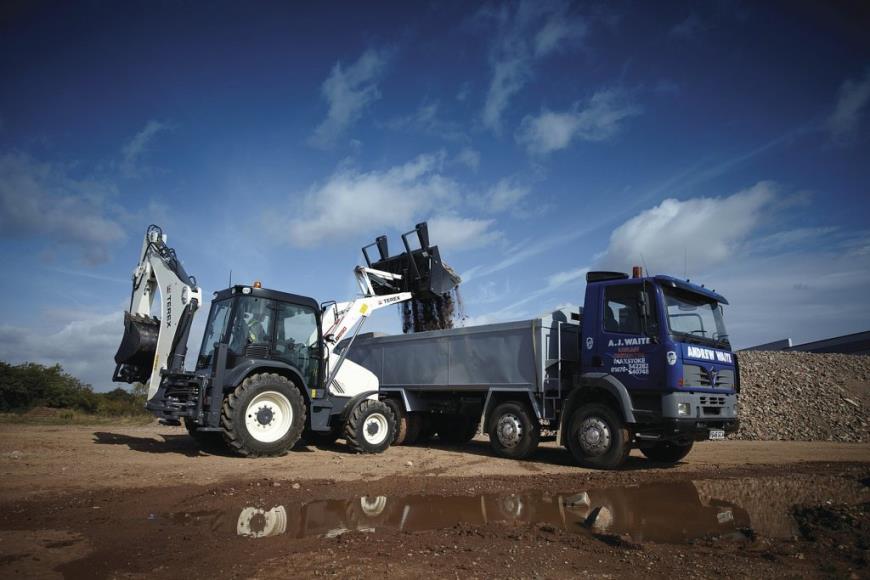 Zdroj: www.stavebni-technika.cz
BW03 - STROJNÍ ZAŘÍZENÍ
Návrh strojních sestav pro zemní práce
Určení vstupních dat
třída těžitelnosti zeminy [–]
objem zeminy, kterou se chystáme vytěžit a přemístit [m3]
vzdálenosti skladovacích ploch pro daný materiál [km]
Volba kombinací strojních sestav
zvolení konkrétních strojů, které se jeví jako optimální pro provedení dané činnosti
u těchto strojů je důležité zjistit základní informace potřebné k provedení výpočtu:
objem lopaty či korby [m3]
předpokládané výkony [m3/h]
předpokládané provozní náklady [Kč/h]
BW03 - STROJNÍ ZAŘÍZENÍ
Zadání příkladu
Máme vytěžit stavební jámu o rozměrech 125 m x 18 m x 2 m v zemině třídy těžitelnosti 2. 
Veškerou vytěženou zeminu máme odvézt na skladovací plochu mimo staveniště. Cesta vedoucí přes staveniště na skládku je dlouhá 250 m, přípustná rychlost na této komunikaci je 10 km/h. 
Cesta dále na skládku po silnici měří 8 km, přičemž přípustná rychlost je tu 50 km/h. 
Hmotnost nevytěžené zeminy je 1,8 t/m3.
BW03 - STROJNÍ ZAŘÍZENÍ
Varianta A
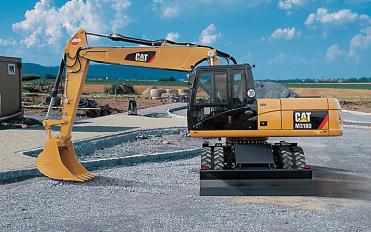 Návrh jednotlivých strojů
Menší kolové rypadlo
objem lopaty 0,4 m3 –> předpokládaný výkon 21,1 m3/h
předpokládané provozní náklady 469 Kč/h
Sklápěč
nosnost 8,2 t
předpokládané provozní náklady 240 Kč/h.
Objem vykopané zeminy:
125 × 18 × 2 = 4 500 m3 zeminy.
Zdroj: www.cat.com
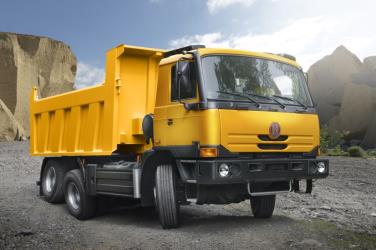 Zdroj: www.tatra.cz
BW03 - STROJNÍ ZAŘÍZENÍ
Varianta A
Kolik převeze sklápěč:
8,2 t ÷ 1,8 t/m3 = 4,56 m3 zeminy.
Doba naložení sklápěče rypadlem:
4,56 m3 ÷ 21,1 m3/h = 0,216 h.
Doba jízdy sklápěče:
po staveništi: [0,25 km ÷ 10 km/h] × 2 jízdy = 0,040 h
mimo staveniště: [8 km ÷ 50 km/h] × 2 jízdy = 0,320 h
čas nakládky: 0,216 h
čas vykládky (odhadem): 0,100 h
celkový čas 1 cyklu: 0,676 h
BW03 - STROJNÍ ZAŘÍZENÍ
Varianta A
Výkon sklápěče:
4,56 m3 × 0,679 h = 6,75 m3/h
Určení počtu sklápěčů:
21,1 m3/h ÷ 6,75 m3/h = 3,13 ks
BW03 - STROJNÍ ZAŘÍZENÍ
Varianta A
BW03 - STROJNÍ ZAŘÍZENÍ
Varianta B a C
Varianta B
Rypadlo - objem lopaty 1 m3
Sklápěč - nosnost 13,7 t
Varianta C
Dozer - 3,2 m3
Nakladač - objem lopaty 1,5 m3
Sklápěč - nosnost 15,3 t
po dopočítání libovolného počtu kombinací strojních sestav se vybere nejvhodnější sestava - u většiny případů bude rozhodujícím kritériem cena
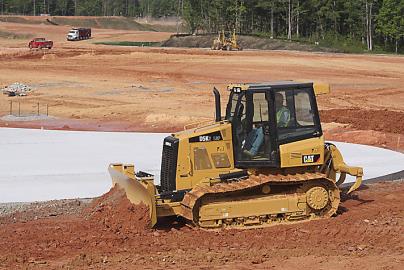 Zdroj: www.cat.com
BW03 - STROJNÍ ZAŘÍZENÍ
Návrh strojů pro betonářské práce
Mezi další poměrně využívanou skupinu strojů ve stavebnictví se řadí stroje pro betonářské práce. 
existují tři základní skupiny strojů určených k betonování:
stabilní čerpadla
mobilní čerpadla 
bádie (jsou umístěny na zvedacích mechanismech)
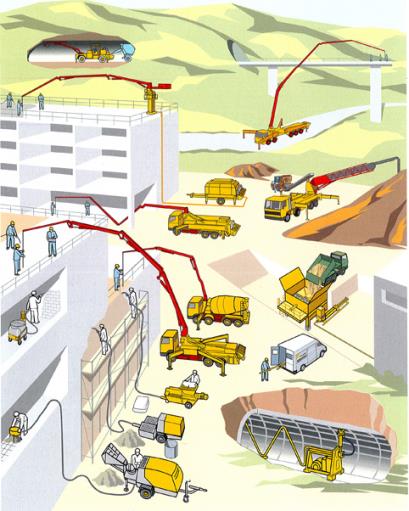 Zdroj: www.p3planningenginee.com
BW03 - STROJNÍ ZAŘÍZENÍ
Zadání příkladu
Je potřeba vybetonovat železobetonový monolitický skelet
Objem betonové směsi, kterou je nutné zpracovat, je 3 624 m3
Varianta A:
Věžový jeřáb s pojezdem doplněný betonovací nádobou (bádií)
standard času pro betonáře je 0,434 h/m3
výkon jeřábu je odhadem stanoven na 8 m3/h
provozní náklady jeřábu činí 234 Kč/h
BW03 - STROJNÍ ZAŘÍZENÍ
Varianta B a C
Varianta B:
Menší stabilní čerpadlo
standard času pro betonáře je 0,303 h/m3
výkon čerpadla je 25 m3/h
provozní náklady čerpadla činí 375 Kč/h
Varianta C:
Mobilní čerpadlo
standard času pro betonáře je 0,203 h/m3
výkon čerpadla je 60 m3/h
provozní náklady čerpadla činí 835 Kč/h
BW03 - STROJNÍ ZAŘÍZENÍ
Tabulka jednotlivých variant
BW03 - STROJNÍ ZAŘÍZENÍ
Návrh strojních sestav pro montážní práce
stroje určené k montážním pracím - tedy zvedací mechanismy:
mobilní jeřáby
věžové jeřáby
srovnání u této kategorie provedeme na 
věžovém jeřábu s pojezdem (je nutné uvažovat se zřízením jeřábové dráhy sloužící pro pojezd jeřábu) a 
jeřábu mobilním
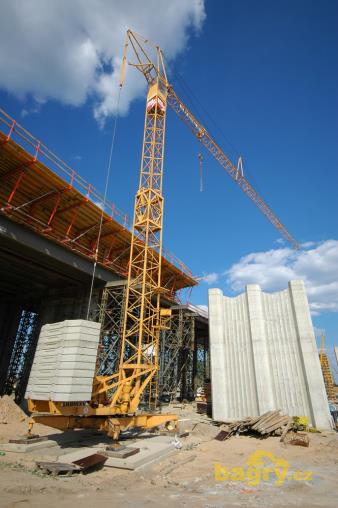 BW03 - STROJNÍ ZAŘÍZENÍ
Zdroj: www.bagry.cz
Zadání příkladu
Máme smontovat železobetonový skelet s panelovými stropy
Rozměry skeletu jsou 30 × 18 × 9, zastavěná plocha je tedy rovna 540 m2 a obestavěný prostor 4 860 m3.
Konstrukce je složena z:
36 sloupů o hmotnosti po 1,8 t
30 průvlaků o hmotnosti po 3,6 t
16 ztužidel o hmotnosti po 3,0 t
100 stropních panelů o hmotnosti po 3,2 t
Celková hmotnost skeletu je 541 t
BW03 - STROJNÍ ZAŘÍZENÍ
Varianta A a B
Varianta A
Věžový jeřáb MB1030
hodinová taxa cca 500 Kč/h
montáž jeřábové dráhy cca 180 Kč/h
Varianta B
Automobilní jeřáb AD28T
hodinová taxa cca 730 Kč/h
Valník s ramenovým nakládačem
hodinová taxa cca 212 Kč/h.
BW03 - STROJNÍ ZAŘÍZENÍ
Doba montáže jeřábů u jednotlivých variant
BW03 - STROJNÍ ZAŘÍZENÍ
Varianta A a B
Hodnoty pro variantu B se vypočítají obdobně jako u varianty A.
BW03 - STROJNÍ ZAŘÍZENÍ
Zátěžové diagramy
při návrhu zdvihacích mechanismů je nutné počítat s odlišností věžových a mobilních jeřábů
pro každý typ zvedacího mechanismu existuje zátěžový diagram, který udává maximální zatížení při určitém vyložení
při volbě stroje je rozhodujícím kritériem hmotnost přepravovaných břemen a vzdálenost skladovací plochy
BW03 - STROJNÍ ZAŘÍZENÍ
Zátěžové diagramy
Zátěžové diagramy pro věžové jeřáby a pro mobilní jeřáby se typově liší
hlavním důvodem této odlišnosti je šikmý způsob vyložení u většiny mobilních jeřábů
BW03 - STROJNÍ ZAŘÍZENÍ
Zátěžový diagram pro věžový jeřáb
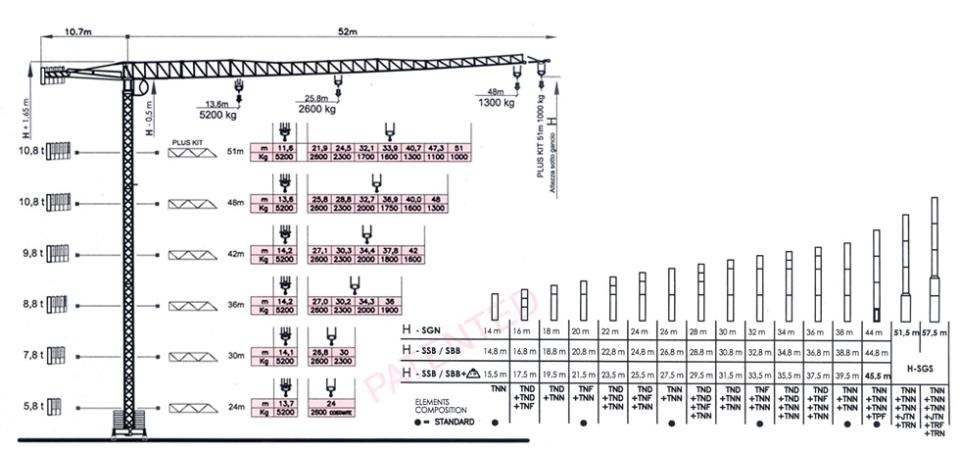 Zdroj: www.jerabycz.cz
BW03 - STROJNÍ ZAŘÍZENÍ
Zátěžový diagram pro mobilní jeřáb
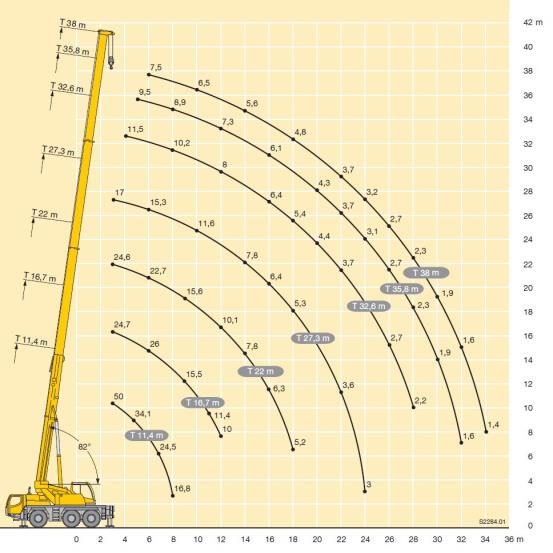 Zdroj: www.autojerabyolomouc.com
BW03 - STROJNÍ ZAŘÍZENÍ
Další kritéria při volbě strojních sestav pro montážní práce
rozměry těchto strojů a s tím spojená dopravní omezení jak na běžných komunikacích, tak i na staveništi
u návrhu je třeba mít na paměti nutnost rozebrání tohoto stroje, aby nedocházelo k situacím, kdy stroj nebude možné z místa stavby demontovat
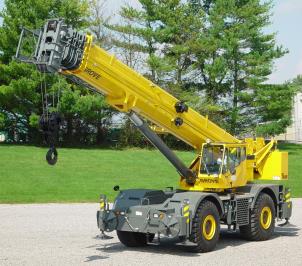 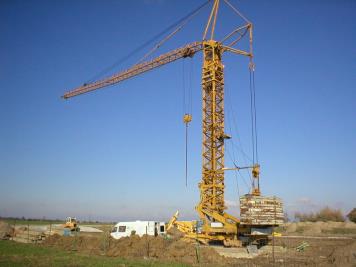 Zdroj: www.cbmontservis.cz
Zdroj: www.ble.be
BW03 - STROJNÍ ZAŘÍZENÍ
Další kritéria při volbě strojních sestav pro montážní práce
odstupové vzdálenosti zvedacích mechanismů od budovaných objektů
věžové jeřáby s horní otočí - měří se od základového kříže
věžové jeřáby s dolní otočí - vzdálenost od protizávaží umístěných ve spodní části věže
u mobilních jeřábů je nutné jeho pozice volit tak, abychom předcházeli situaci, kdy nebudeme schopni osadit prvek na vzdálenější stranu ve vyšších patrech objektu
BW03 - STROJNÍ ZAŘÍZENÍ
Děkuji za pozornost!
BW03 - STROJNÍ ZAŘÍZENÍ